研究期間中の主なイベント興味のある方は、psa.kibans@gmail.com まで是非ご一報ください
北欧における ERG との同時地上光学キャンペーン観測:第一次: 2016 年 9 月 – 2017 年 3 月		光学観測拠点: Tromsø (NOR), Sodankyla (FIN), Tjautjas (SWE)第二次: 2017 年 9 月 – 2018 年 3 月		光学観測拠点: Tromsø (NOR), Tjautjas (SWE), Kevo (FIN)
アラスカにおけるロケット実験 + 地上キャンペーン観測:2018 年 1 月中旬に Poker Flat からの打ち上げを予定, 地上連携観測を広く実施したい
201711
201702
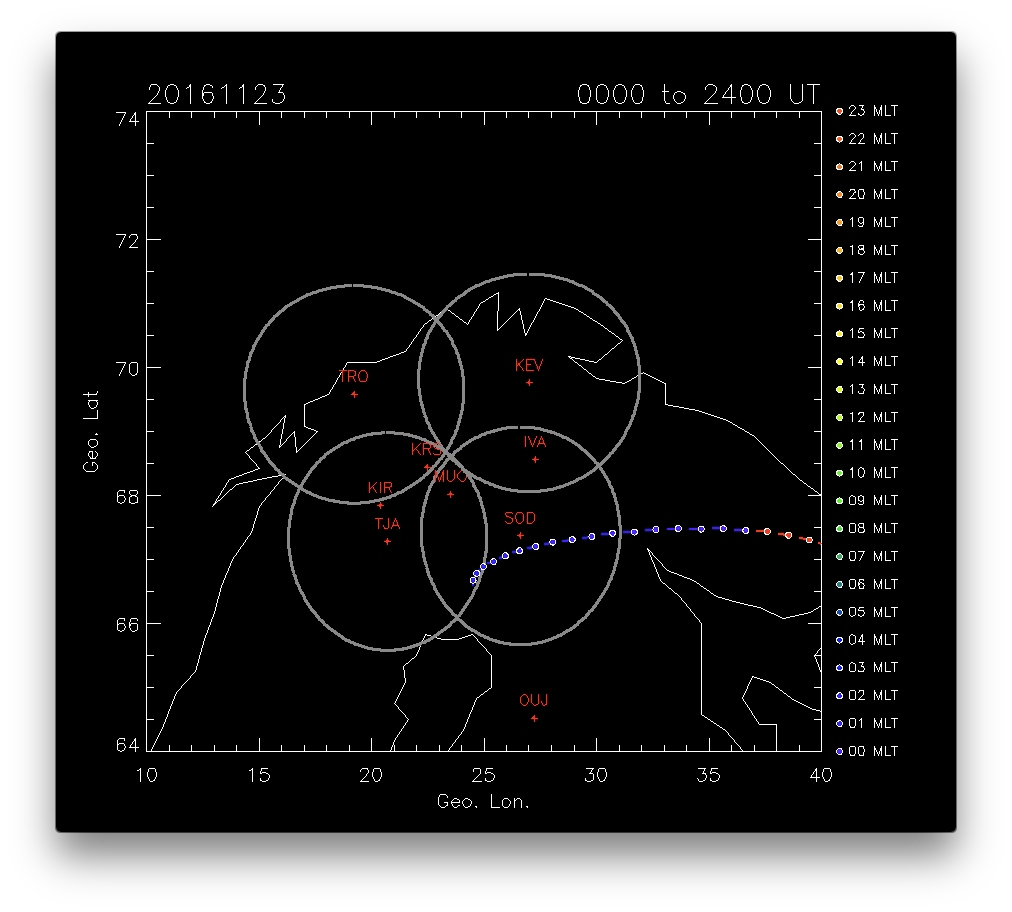 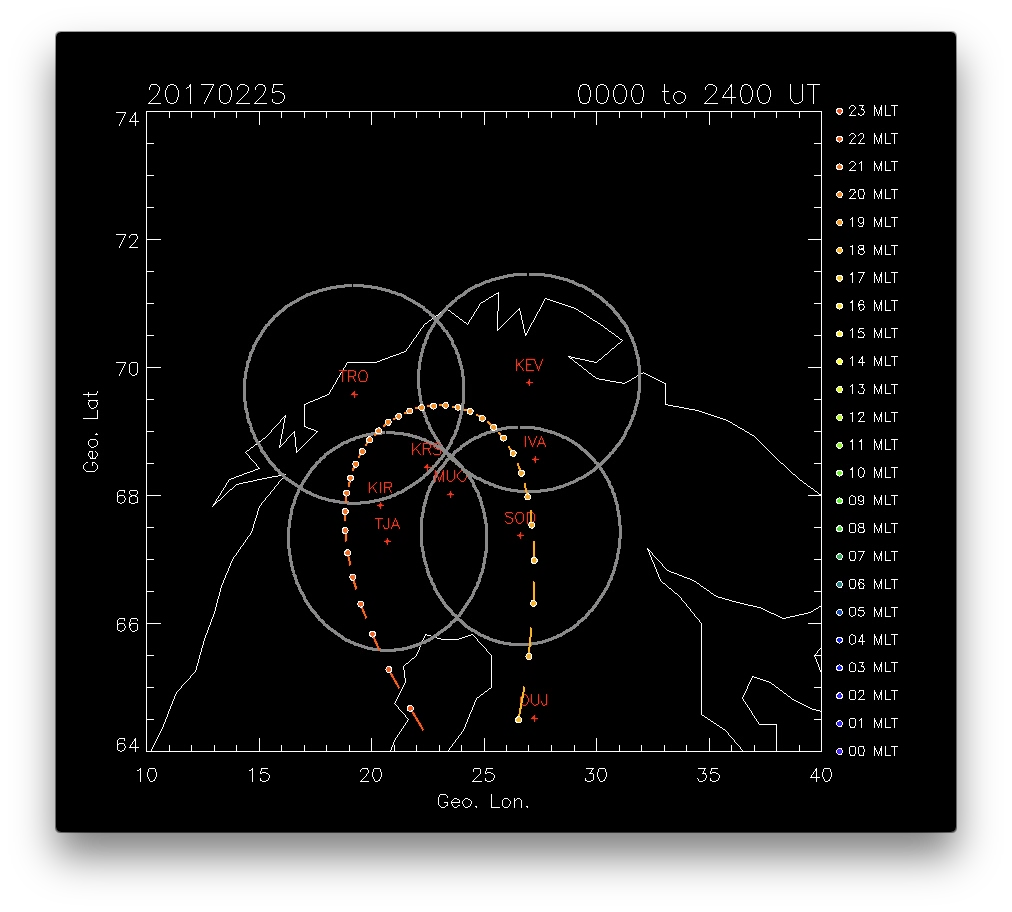 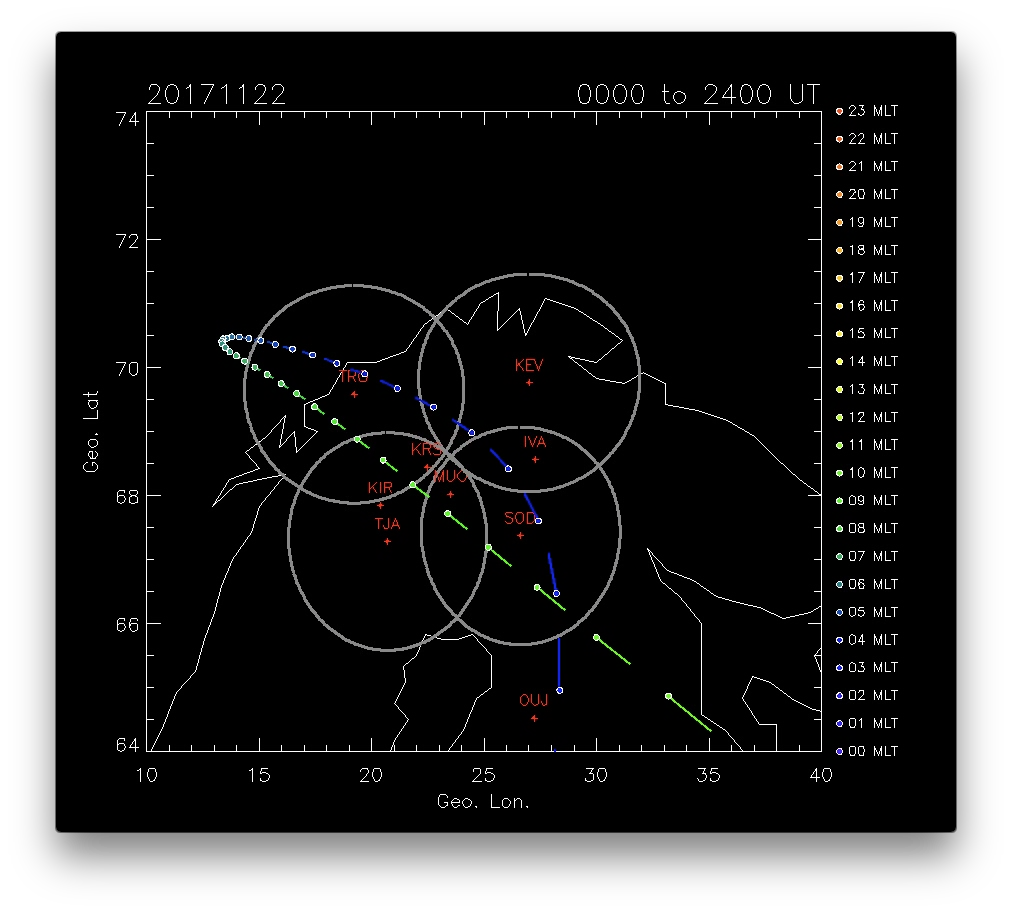 201802
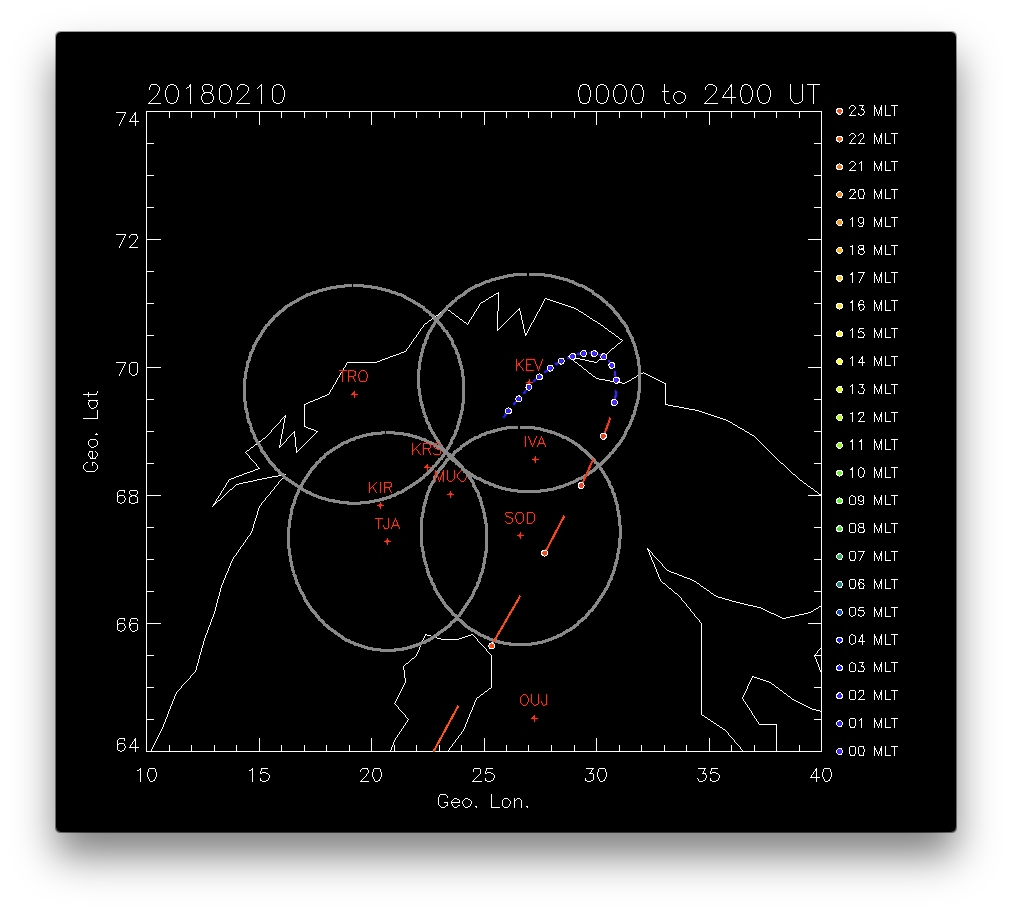 201611